Whistleblowing nel settore privato: evoluzione normativa e temi aperti
Avv. Marco Paoletti
ICHINO BRUGNATELLI e ASSOCIATI
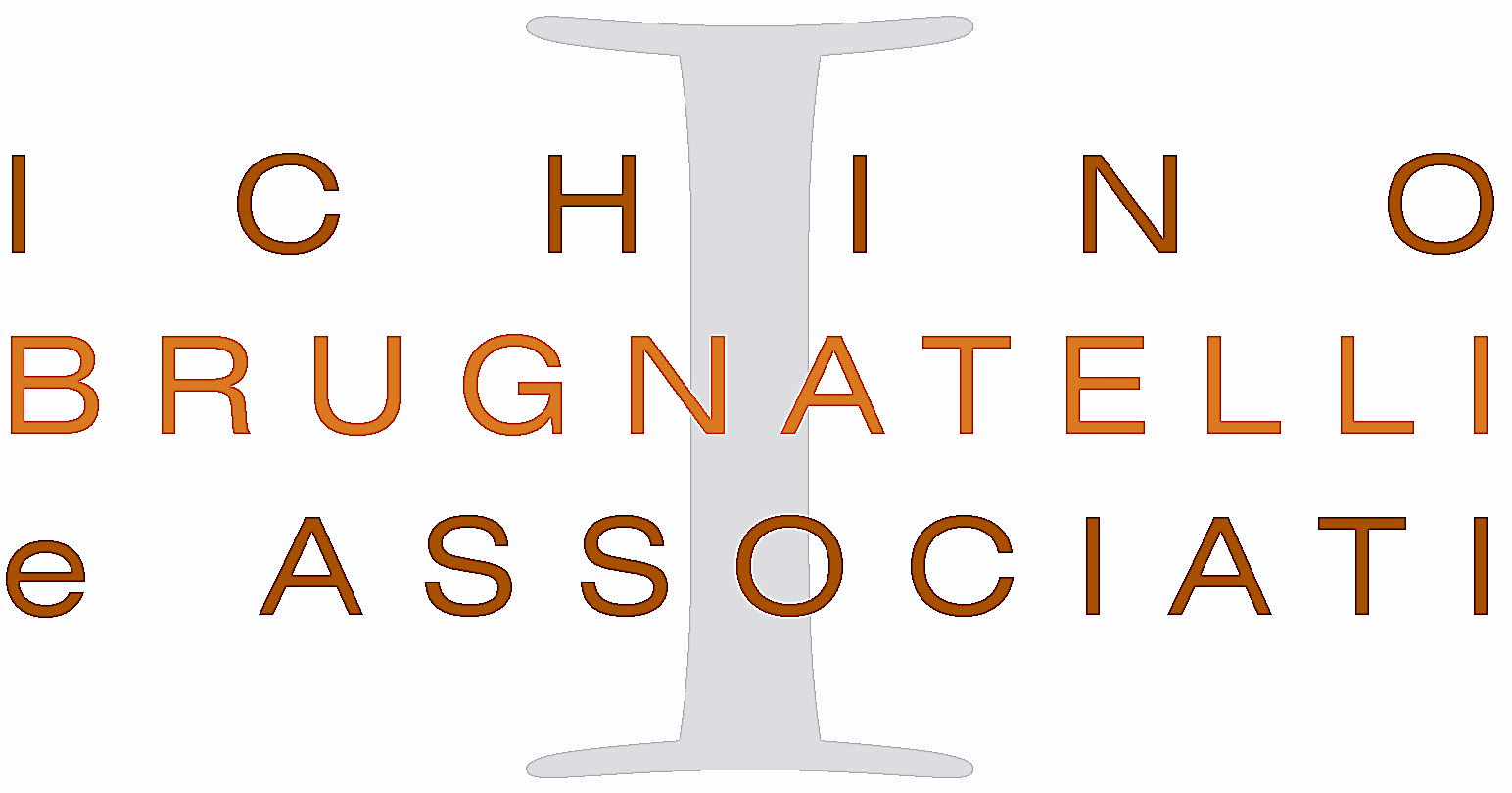 20145 – Milano, Via Lorenzo Mascheroni, 31
studiolegale@ichinobrugnatelli.it
1
Tutela del segnalante
Sanzioni a carico di colui che viola le misure di tutela contro il segnalante

Art. 2 bis: 
«I modelli di cui alla lettera a) del comma 1 prevedono:
 … canali [che] garantiscono la riservatezza dell’identità del segnalante nelle attività di gestione della segnalazione; b) almeno un canale alternativo di segnalazione idoneo a garantire, con modalità informatiche, la riservatezza dell’identità del segnalante»

lett. e), sanzioni nei confronti di chi viola le misure di tutela del segnalante…»
2
Sanzioni a carico del segnalante
Art. 2 bis
«I modelli di cui alla lettera a) del comma 1 prevedono … d) nel sistema disciplinare adottato ai sensi del comma 2, lett. e), sanzioni nei confronti… effettua con dolo o colpa grave segnalazioni che si rivelano infondate»
«Che si rilevano»  significa che ad un esame ex post, quindi è una valutazione oggettiva temperata però dall’elemento soggettivo, che deve essere il dolo o la colpa grave
3
Segue: contenuto delle tutele
Divieto di atti illeciti contro il segnalante
Art. 2 bis: «I modelli di cui alla lettera a) del comma 1 prevedono … c) il divieto di atti di ritorsione o discriminatori, diretti o indiretti, nei confronti del segnalante per motivi collegati, direttamente o indirettamente, alla segnalazione»

Sistema di denuncia degli atti illeciti
Art. 2 ter: «L’adozione di misure discriminatorie nei confronti dei soggetti che effettuano la segnalazione di cui al comma 2 bis può essere denunciata all’Ispettorato Nazionale del Lavoro, per i provvedimenti di propria competenza, oltre che dal segnalante, anche dall’organizzazione sindacale indicata dal medesimo»
4
Tutele nell’ambito del rapporto di lavoro
Conseguenze sugli atti inerenti il rapporto di lavoro

Art. 2 quater: «Il licenziamento ritorsivo o discriminatorio del soggetto segnalante è nullo. Sono altresì nulli il mutamento delle mansioni ai sensi dell’art. 2103 c.c., nonché qualsiasi altra misura ritorsiva o discriminatoria adottata nei confronti del segnalante.

È onere del datore di lavoro, in caso di controversie legate all’irrogazione di sanzioni disciplinari, o a demansionamenti, licenziamenti, trasferimenti, o sottoposizione del segnalante ad altra misura organizzativa avente effetti negativi, diretti o indiretti, sulle condizioni di lavoro, successivi alla presentazione delle segnalazione, dimostrare che tali misure sono fondate su ragioni estranee alla segnalazione stessa»
5
Norme che regolano il lic. del dirigente
Art. 2119 c.c. : lic. senza preavviso solo qualora vi sia una «causa che non consenta la prosecuzione neppure provvisoria del rapporto di lavoro»
Art. 7 L. 300/1970: se il lic. viene intimato per colpa del dirigente occorre rispettare il procedimento disciplinare (contestazione per iscritto, cinque giorni di tempo per rispondere), altrimenti è ingiustificato e spetta l’indennità supplementare (Cass. 10/2/2015, n. 2553)
Art. 19 CCNL: il lic. deve essere «giustificato», altrimenti è dovuta l’indennità supplementare
Il lic. è nullo (art. 18, I comma, L. 300/1970) in una serie di ipotesi previste dalla legge (discriminatorio, maternità, matrimonio, ragioni sindacali, per ritorsione e nelle altre ipotesi in cui la nullità sia prevista dalla legge)
6
Cosa spetta in caso di licenziamento
indennità supplementare
+
preavviso
Se non c’è «giusta causa» ex art. 2119 c.c. cioè una «causa che non consente la prosecuzione neppure provvisoria del rapporto»
Minimo 6 mesi
Minimo 2 mesi
Se il licenziamento è «ingiustificato» secondo l’art. 19 del CCNL
Massimo  da 18 a 24 mesi a seconda dell’anzianità aziendale
Massimo 12 mesi a seconda dell’anzianità aziendale
7
Il preavviso di licenziamento
8
L’indennità supplementare
9
Quali conseguenze per il licenziamento nullo?
L’art. 18, primo comma, L. 300/1970 disciplina le conseguenze sanzionatorie per il licenziamento nullo. La disposizione, per espressa previsione si applica anche ai dirigenti:
Il Giudice ordina la reintegrazione del dipendente nel posto di lavoro stabilendo il risarcimento del danno in misura pari a tutte le retribuzioni perdute dalla data del licenziamento fino a quella della reintegra con un minimo di 5 mensilità, oltre al pagamento dei contributi assistenziali e previdenziali (dedotto quanto eventualmente percepito nel periodo per altre attività lavorative)
In sostituzione della reintegrazione il dipendente può optare per una indennità pari a 15 mensilità di retribuzione globale di fatto non soggetta a contribuzione (art. 18, comma III)
10
Applicazione art. 18 comporta
Reintegrazione nel posto di lavoro


Risarcimento danno in misura pari a tutte le retribuzioni perse dal giorno del lic. a quello della effettiva reintegrazione (minimo 5 mensilità) + contributi, dedotto quanto percepito nel periodo di estromissione per effetto di altre attività lavorative
Indennità sostitutiva della reintegrazione


Risarcimento danno 
Indennità pari 15 mensilità senza contributi
11